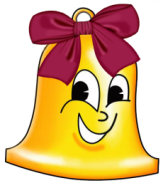 Пальчиковая   кукла
Программа ПНШ
3 класс
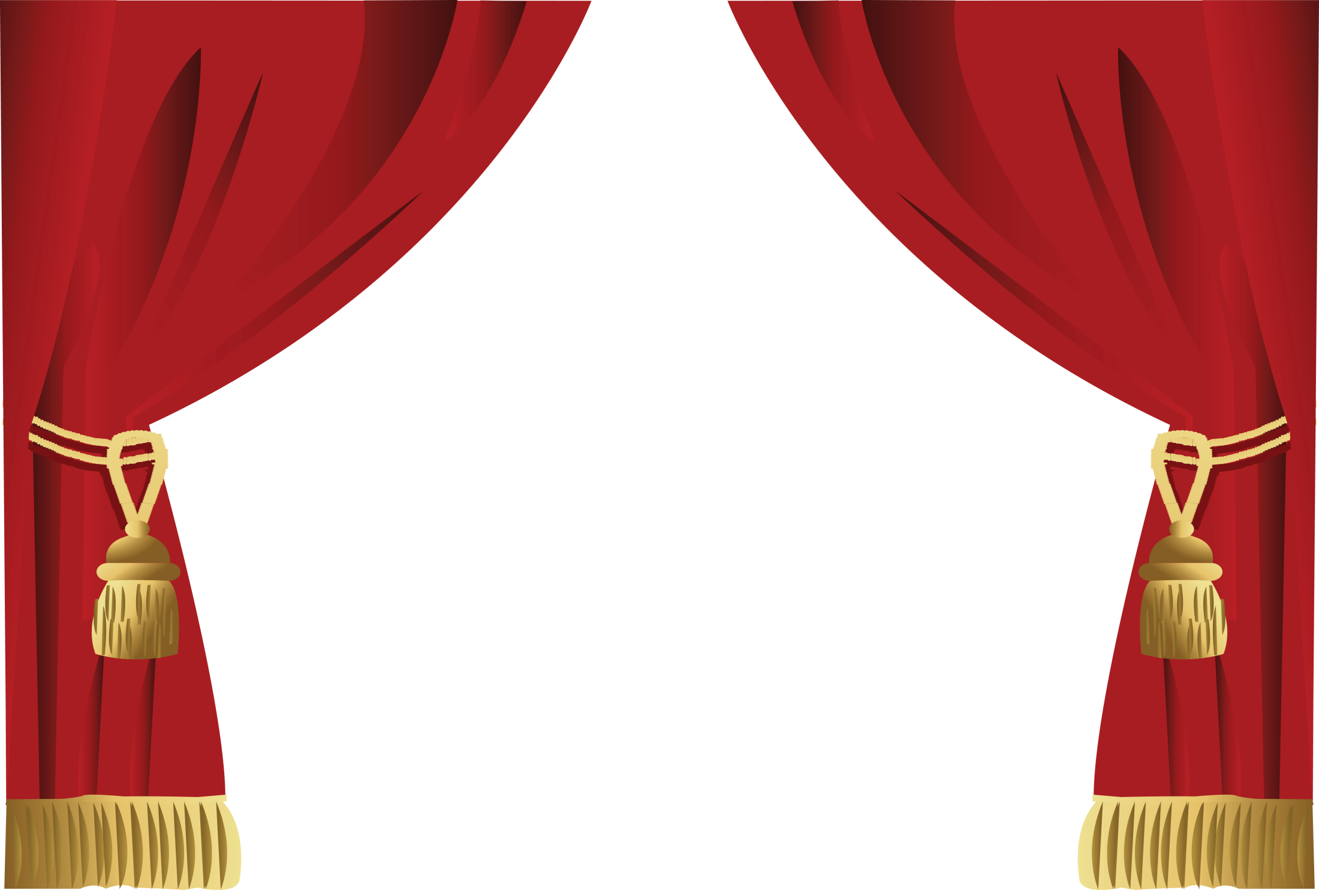 Игра актёров и актрис,Неутомимый запах сцены, Неповторимый шум кулисМеняют жизни нашей цену.Душа уносится в полёт,И где конец игры – неясно.Всегда театр в нас живёт,И это всё-таки прекрасно!
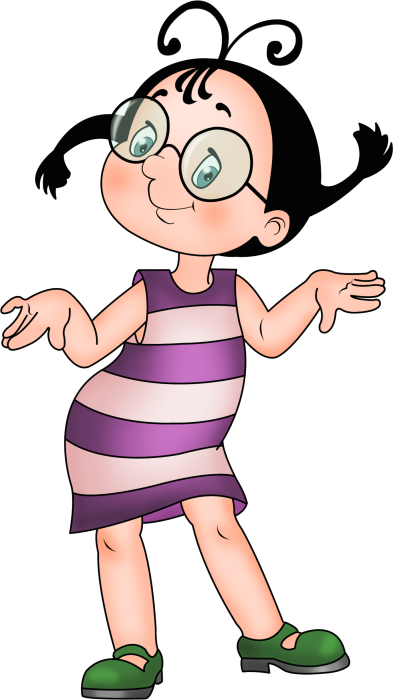 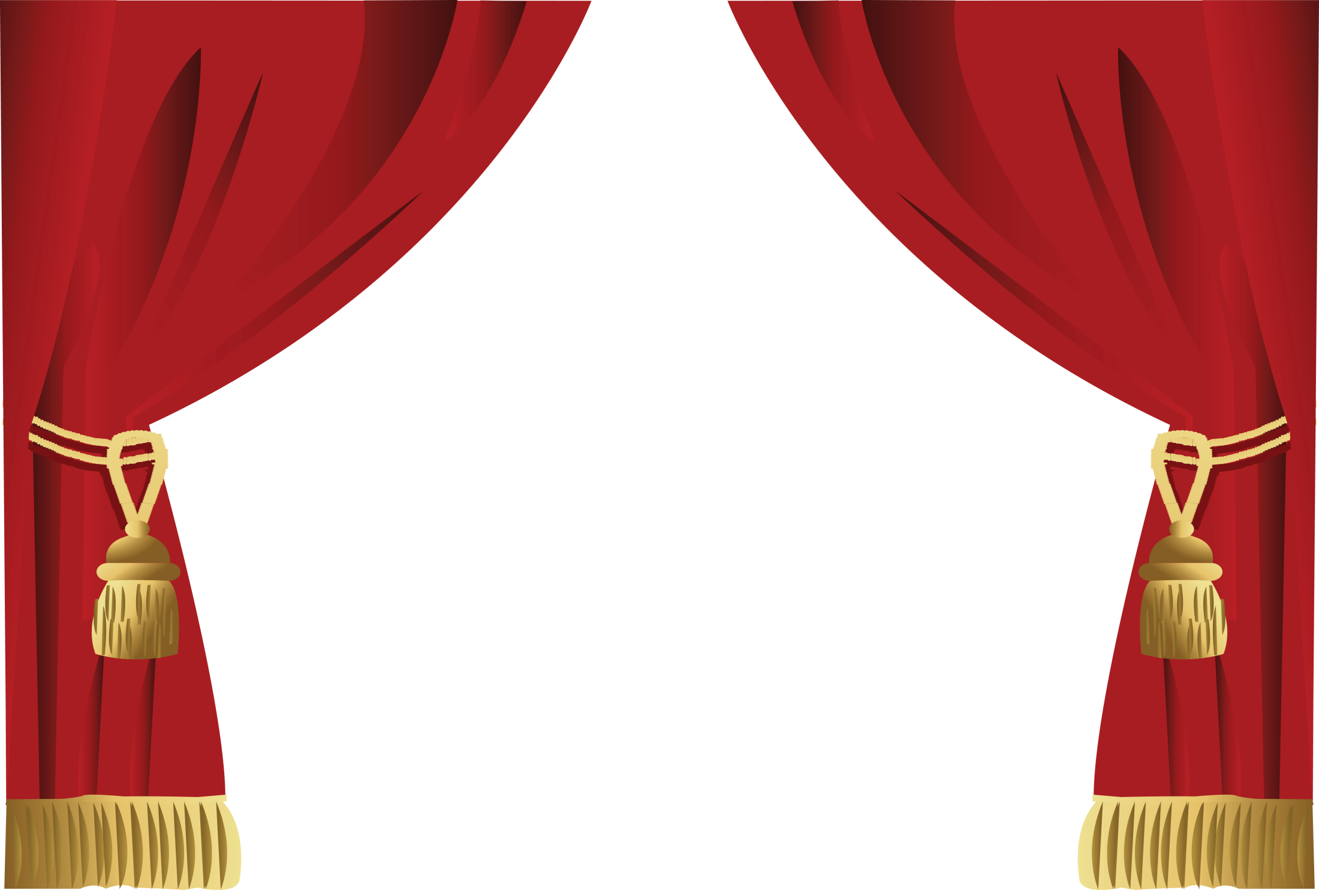 Сегодня у нас очень интересный и необычный урок, сегодня вы будете не учениками, а … кем, вы сейчас узнаете…
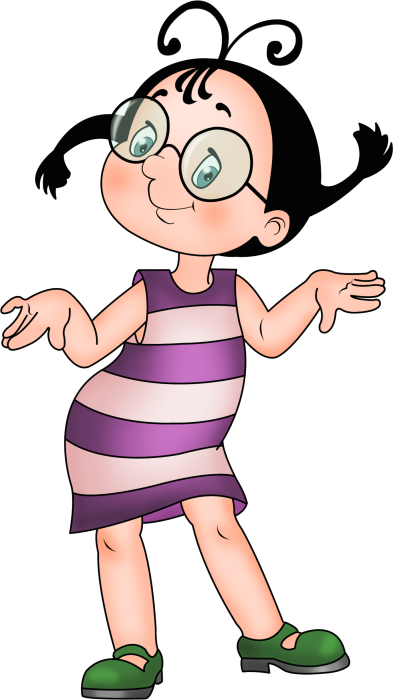 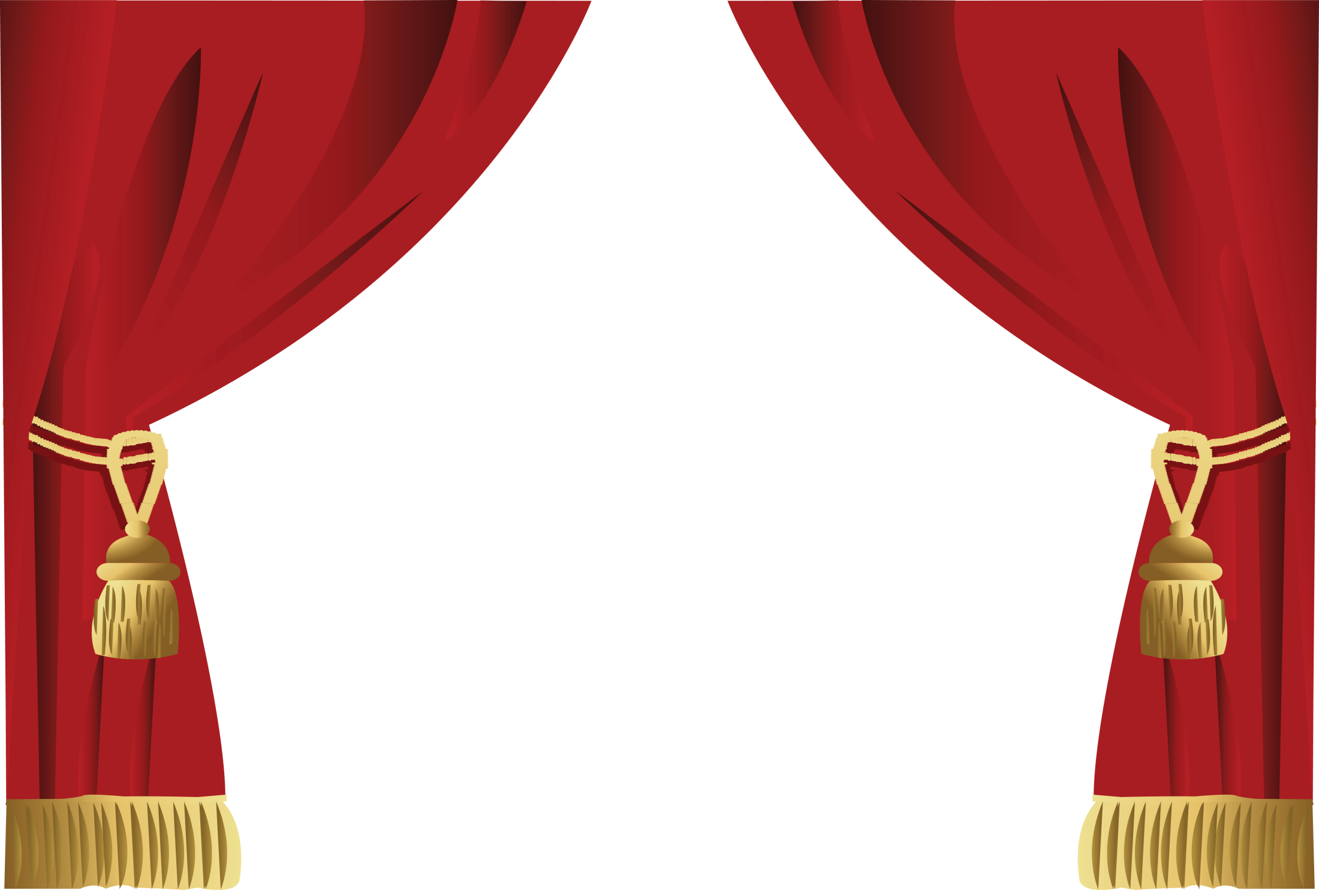 Тук-тук, тук-тук-тук,Что за странный перестук?Это пальчики стучат,Поиграть они хотятС куклой.
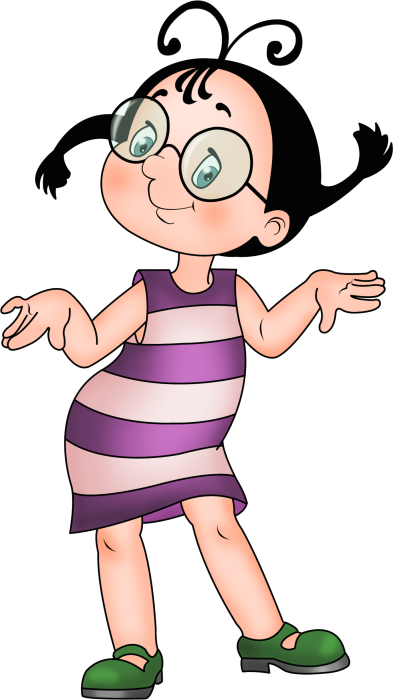 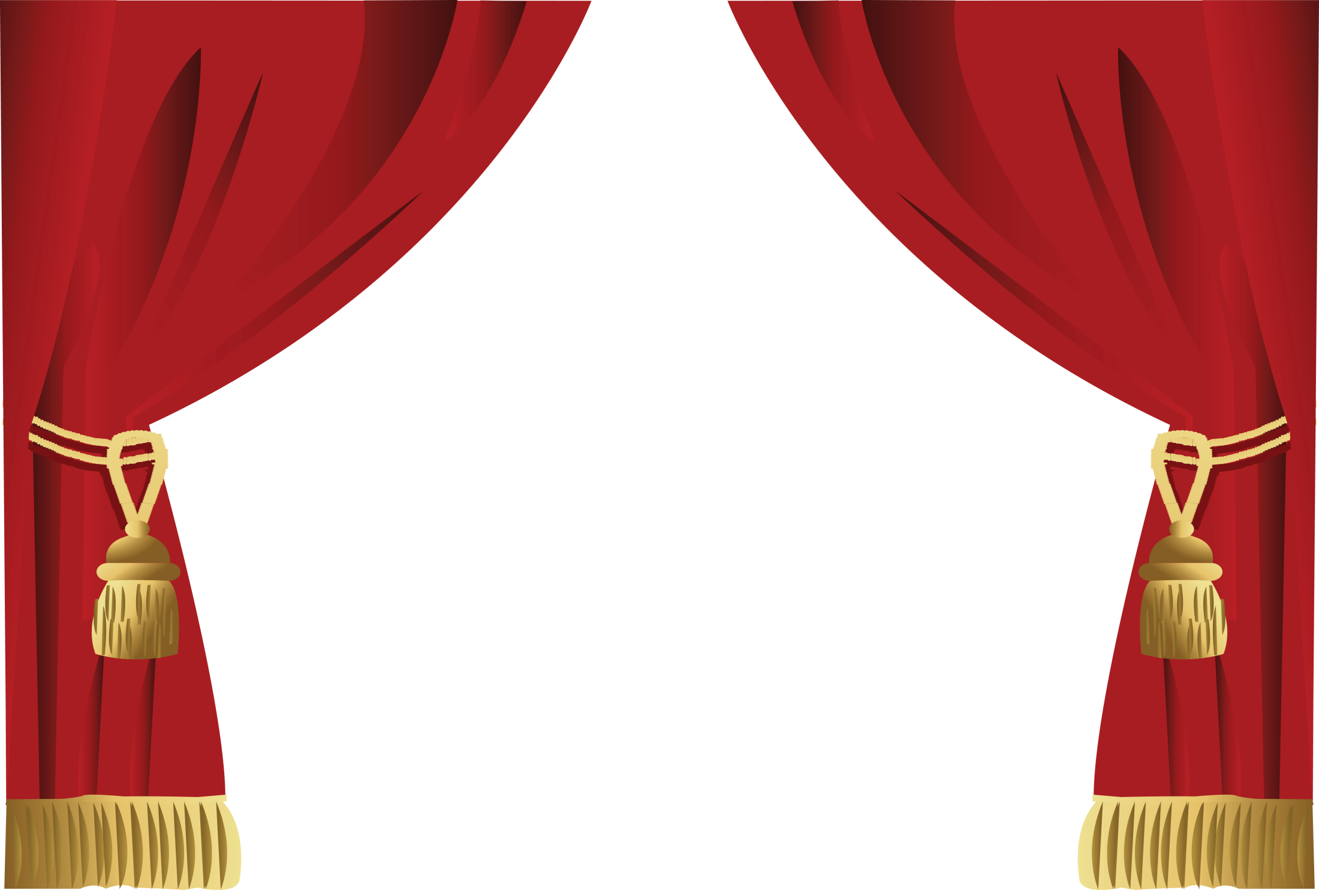 Актёры  делают всё, чтобы мы с вами вышли из театра с хорошим настроением и не остались равнодушными к судьбам героев. Вот и сегодня на уроке мы попробуем сами создать пальчиковую куклу для театра.
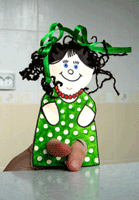 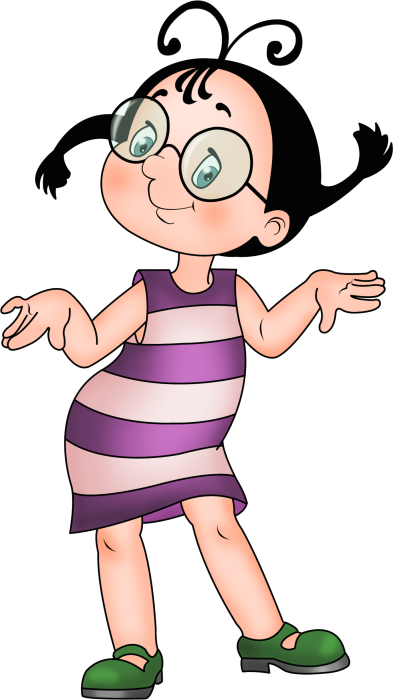 Кто создаёт волшебный, удивительный мир – театр?
[Speaker Notes: (Актёры, режиссёры, оформители, работники сцены и многие другие).]
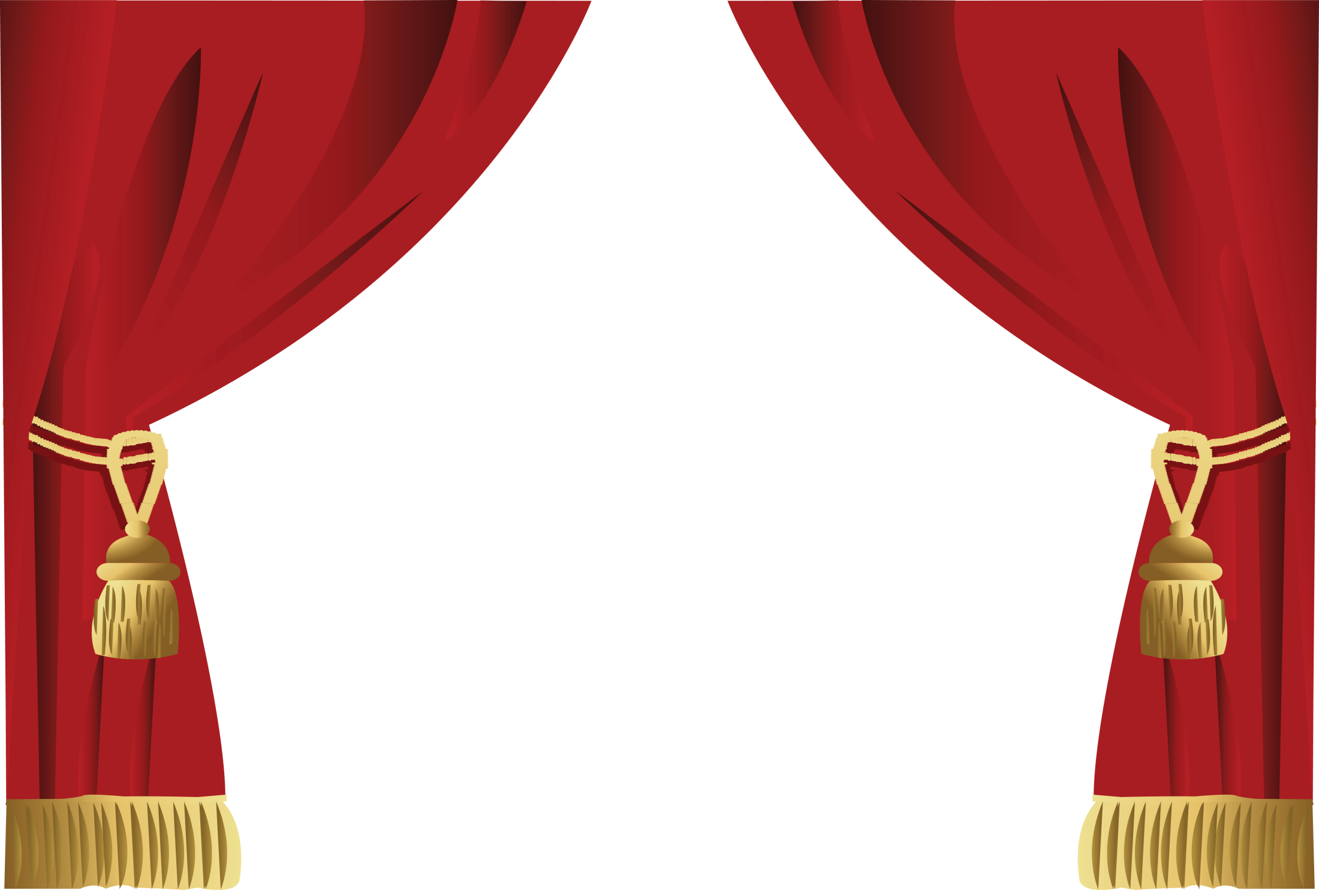 Итак, я приглашаю вас в «чудесную мастерскую». Каждый из вас сегодня будет творить чудеса с помощью самых различных предметов.
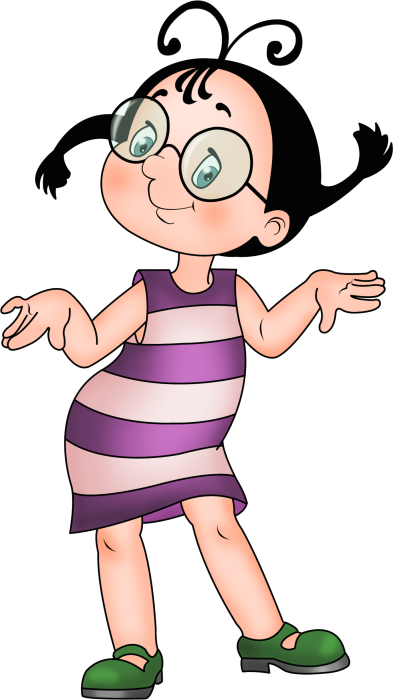 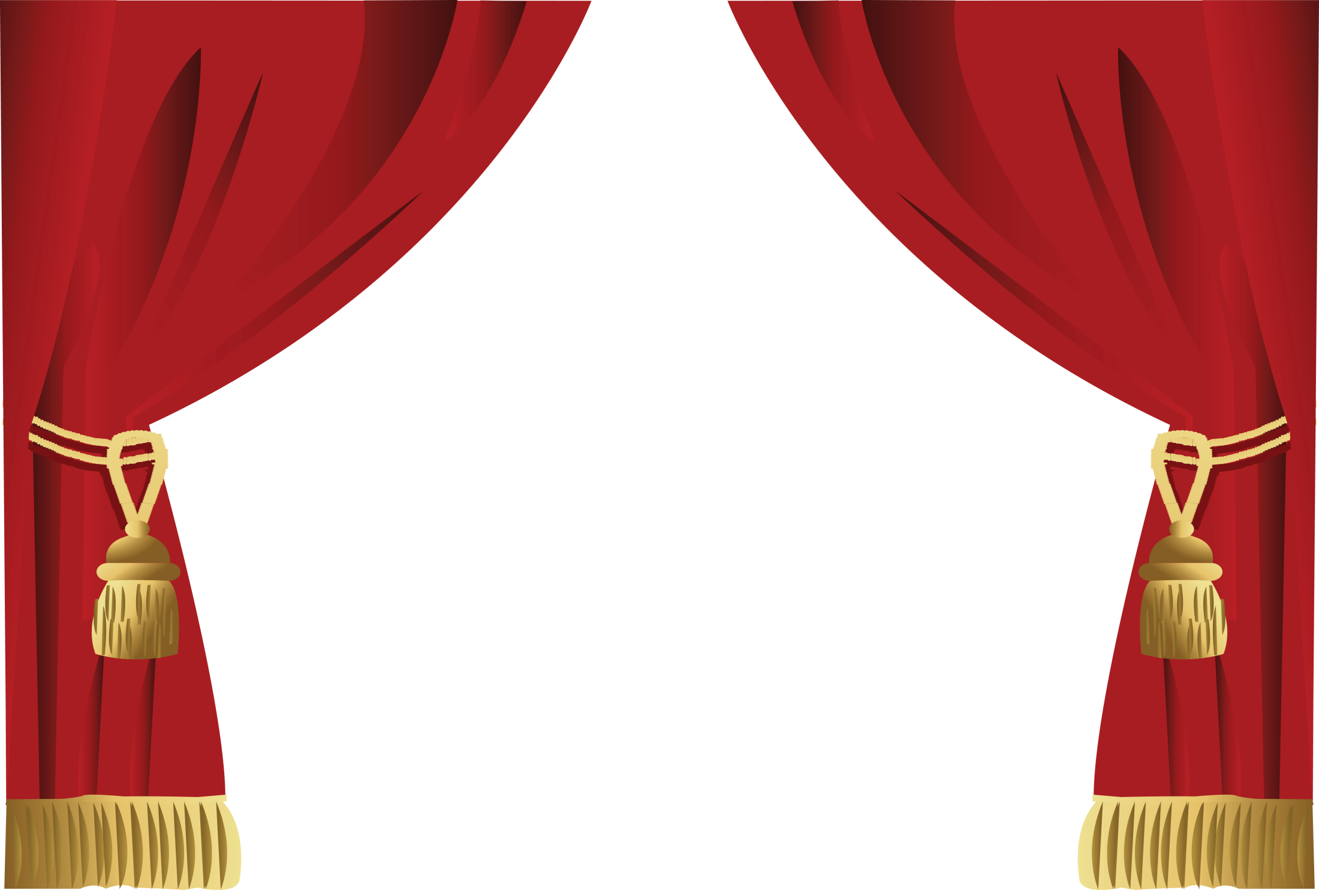 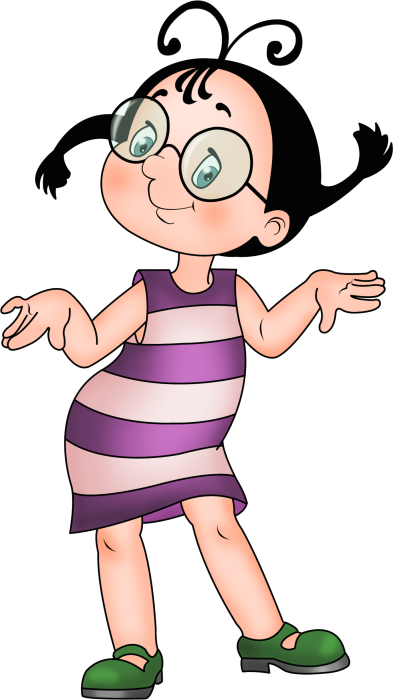 Давайте перед работой повторим важные для всех правила техники безопасности.
Ножницы – от слова “нож”.
Помни, если их берёшь!
У ножниц скверный характер. Если человек берёт их в руки для дела что-нибудь отрезать, разрезать или вырезать – они ему помогают. Но если с ними баловаться, крутить возле носа и совать в рот, они ужасно сердятся и начинают колоть, резать всё, что оказывается рядом, доставляя кучу неприятностей.
 А вообще они хорошие. Если вы не будете их обижать, они вам по – настоящему помогут во многих делах. Попробуйте с ними поговорить, и они вам обо всем расскажут.
Клей на парту не пролей,
Аккуратней клеем клей!
Белый клей ПВА строг, но справедлив. Он очень спокойный, даже медлительный. Он ужасно не любит торопиться. Если человек, работая с этим клеем, спешит, старается сделать всё кое-как, то работа получается неаккуратная, некрасивая. Но если человек делает все спокойно, внимательно – клей ему помогает. А когда он высохнет, все неаккуратности и некрасивости, если они есть, исчезнут. Вот он, какой клей ПВА.
Последовательность работы:
Изготовление куклы (по шаблону) - (объяснение и показ)
Сшивание деталей швом «через край» или «вперед иголку»
Выполнение декоративной разметки куклы (подручных материалов)
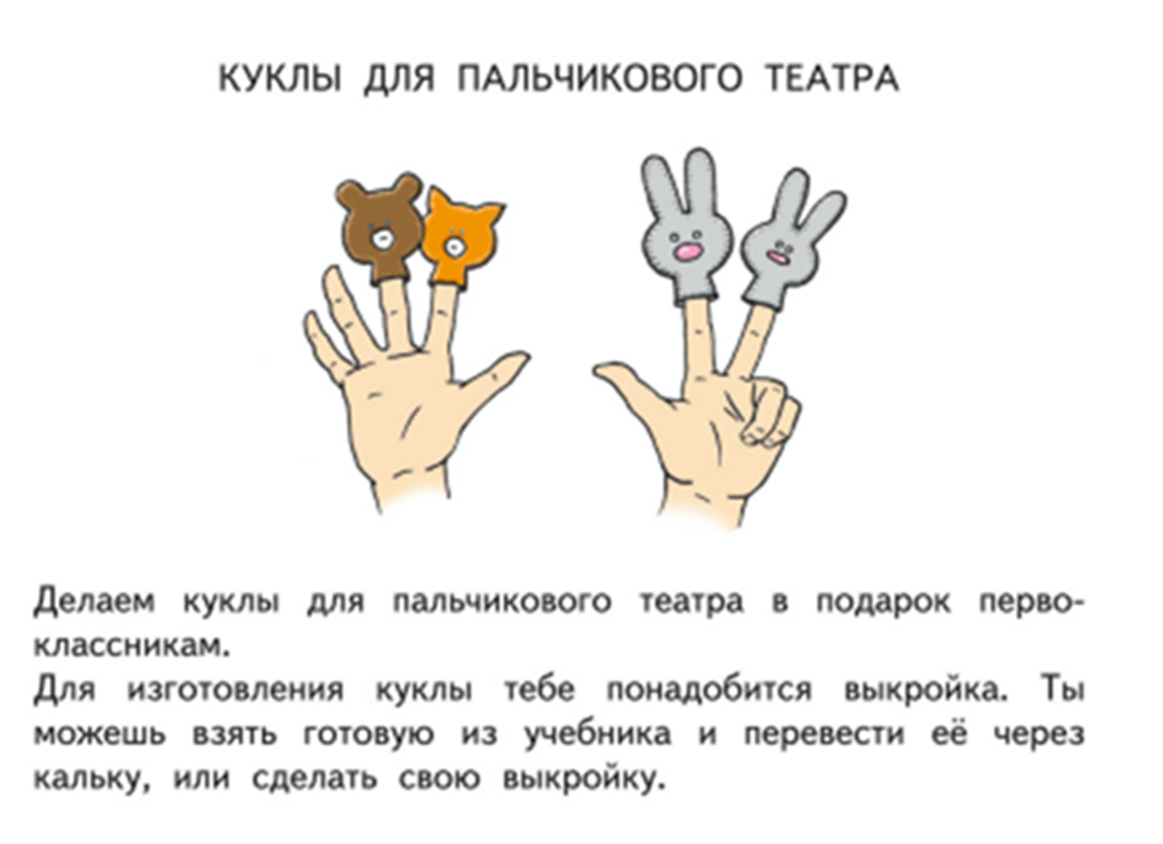 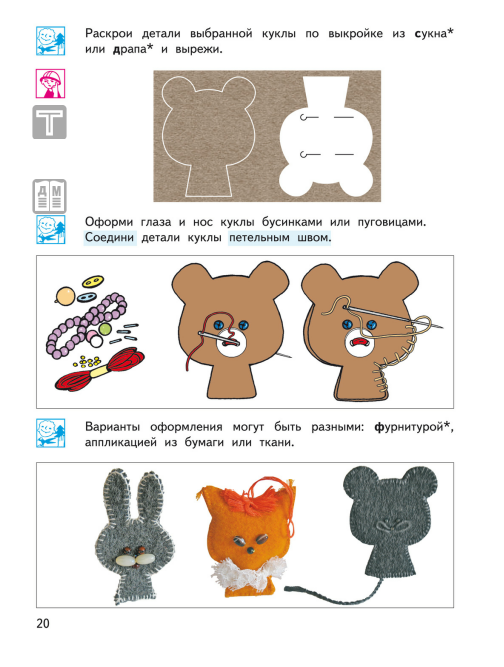 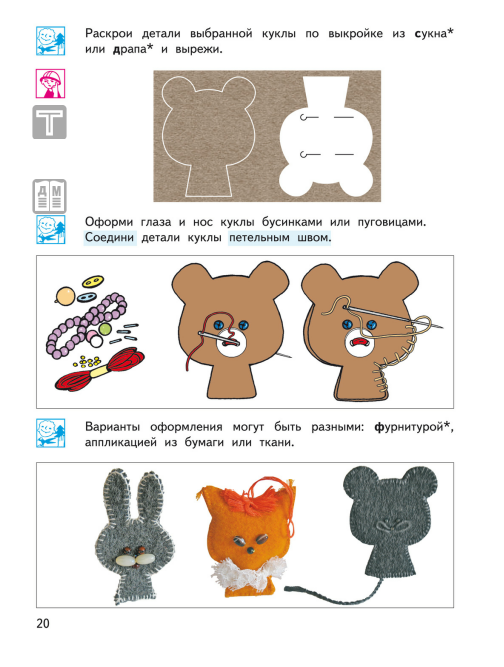 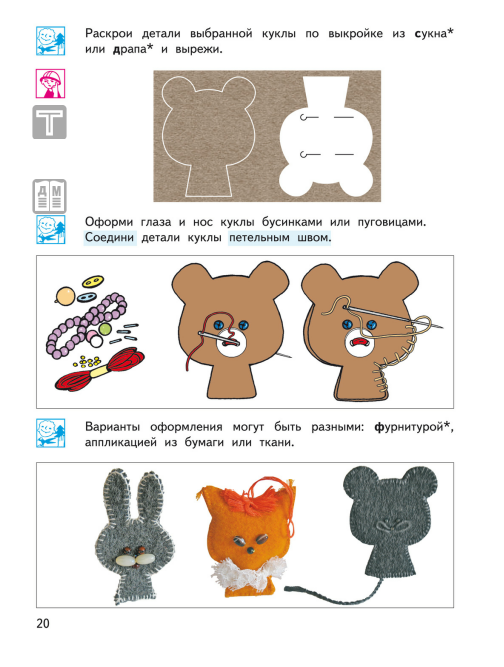 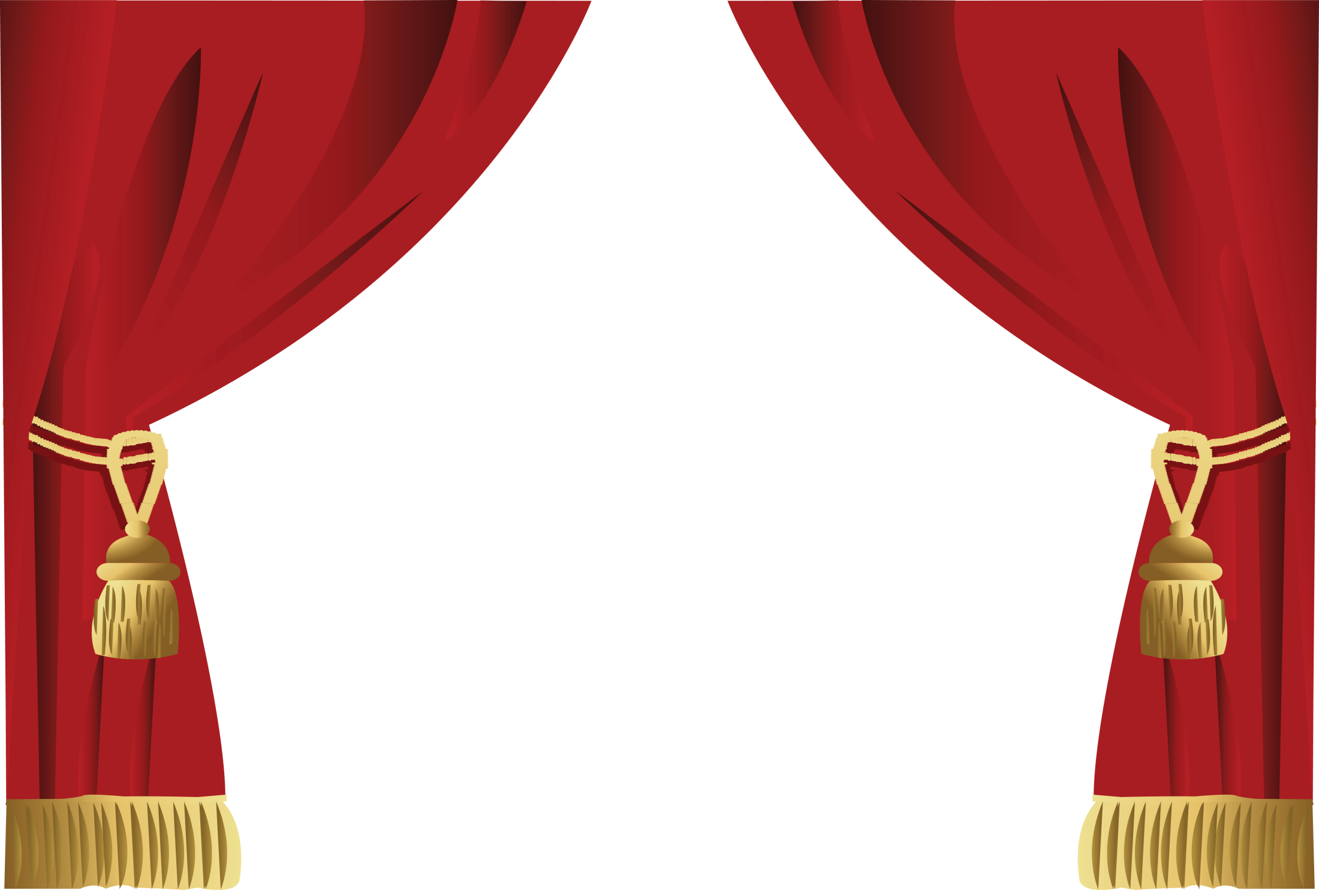 Давайте посмотрим, какие куклы у нас получились. Наденьте их на пальцы. И попробуйте представиться.
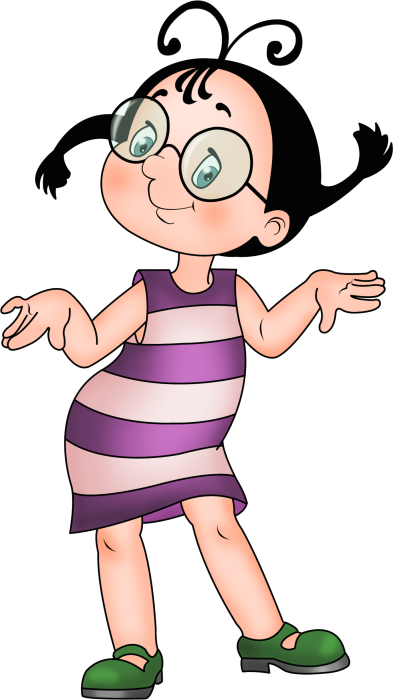 Список использованных источников
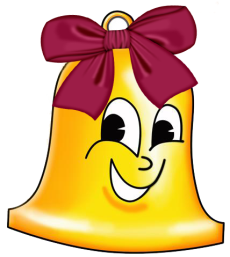 Изображение колокольчика:
http://allforchildren.ru/pictures/showimg/school1/school0119jpg.htm
http://womanadvice.ru/palchikovye-kukly шаблон три поросёнка и волк
http://www.podelki.lifemammy.ru/palchikovye-kukly-iz-bumagi/ пальчиковая кукла
http://lenagold.narod.ru/fon/clipart/t/tkan/tkan40.png занавеси
http://allforchildren.ru/pictures/showimg/neznaika/neznaika18gif.htm Синеглазка